Lesson 2
Markov Chains
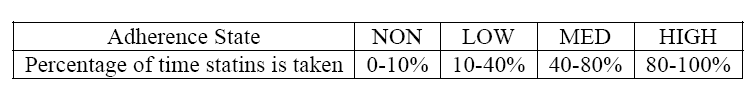 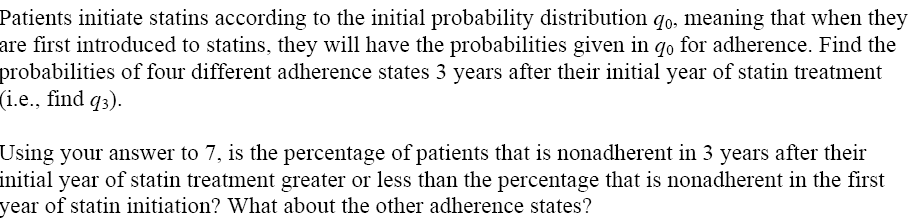 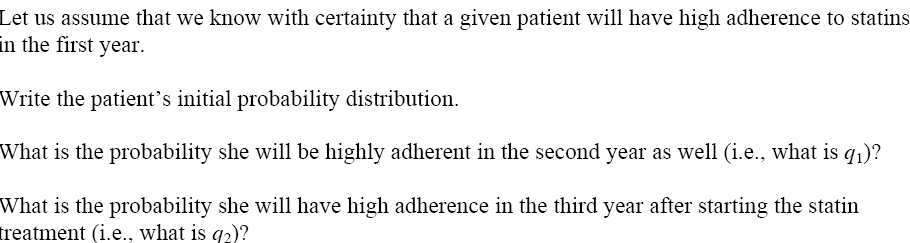 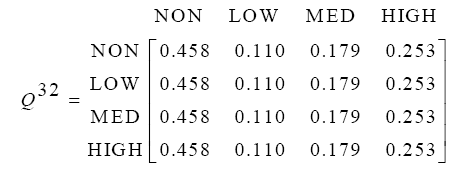 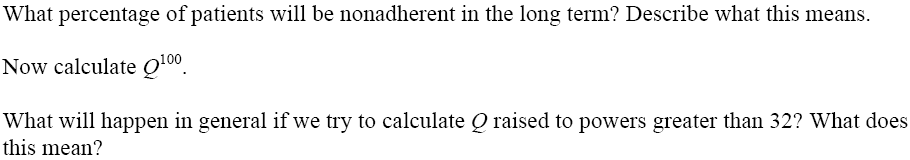